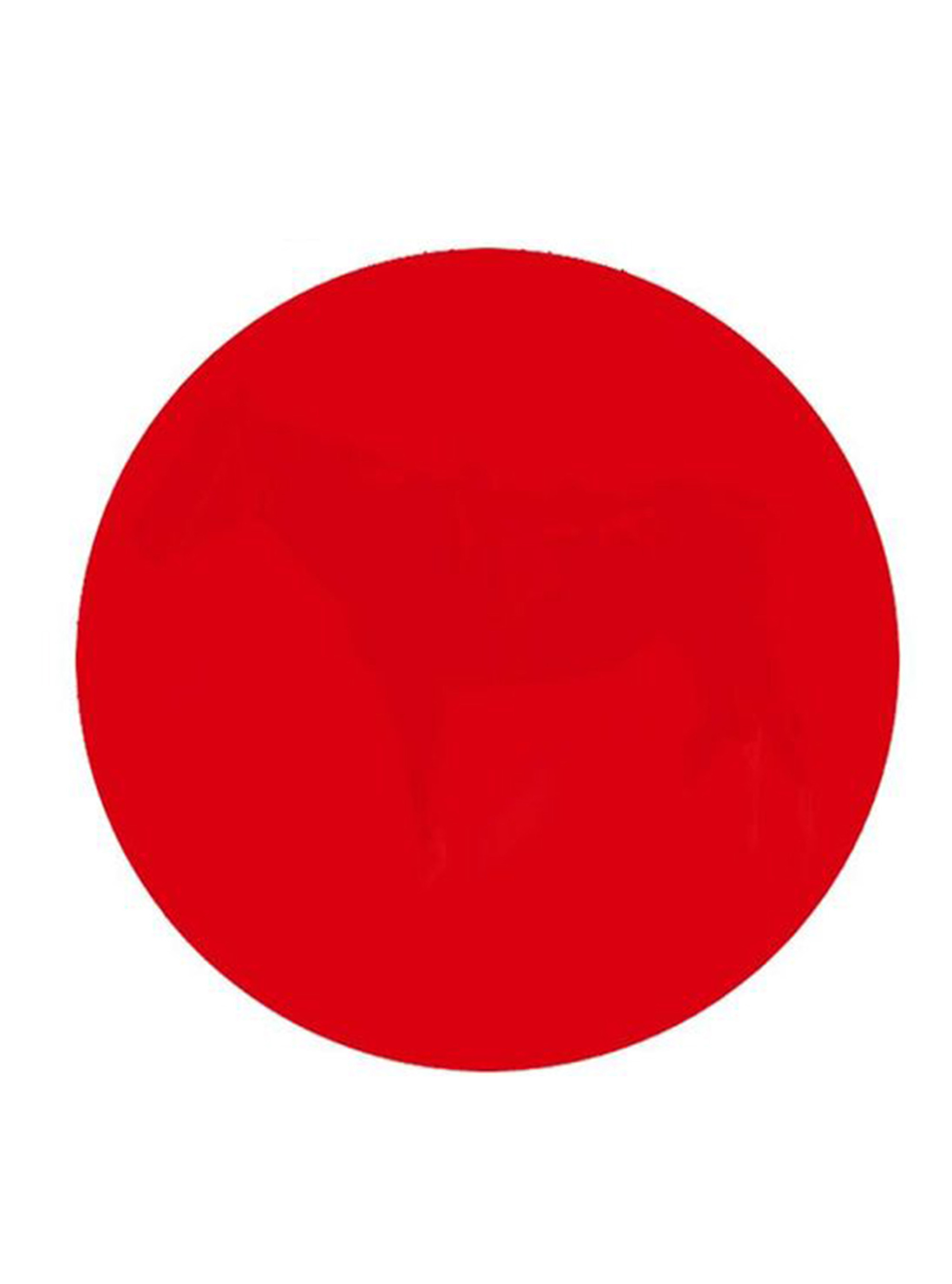 Welcome to Year 2
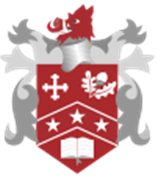 In Year 2, we aim to build resilience, embrace challenge and create a culture of curiosity.
Key staff in phase and school
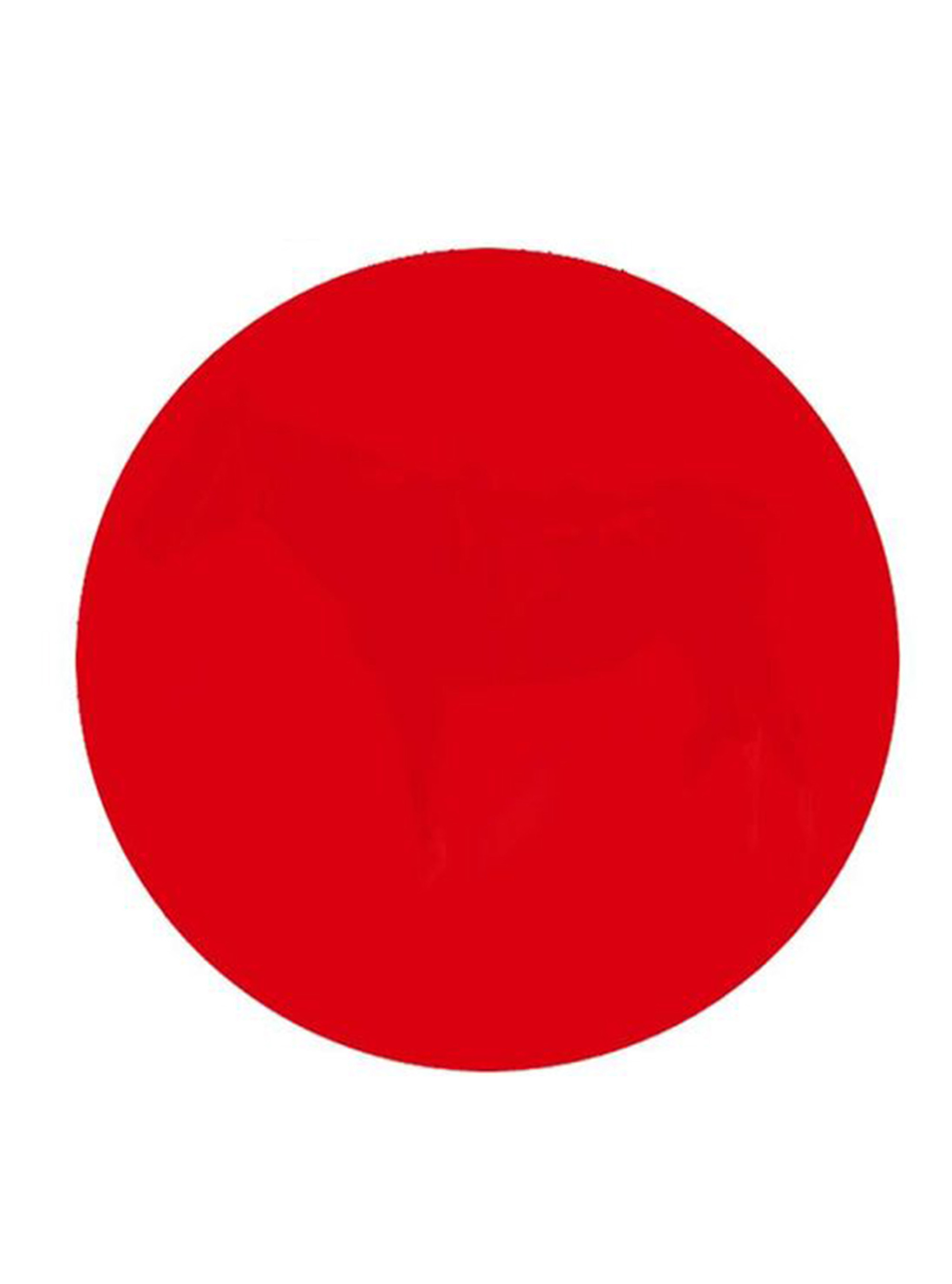 Class teachers – Mrs Elsom and Miss Saich.
Support staff – Miss Taylor, Mrs Evans, Mrs Pearson, Mrs Hager, Miss Wyatt, Mrs Gutteridge, Mrs Trew and Mrs Jones.
Phase Leader – Mrs Elsom
Learning Mentor - Mrs Dyson
Assistant Head Teacher- Miss Northwood 
Deputy Head Teacher - Mrs Wagstaff 
Head Teacher - Mrs Durrant
Vision and values of the school
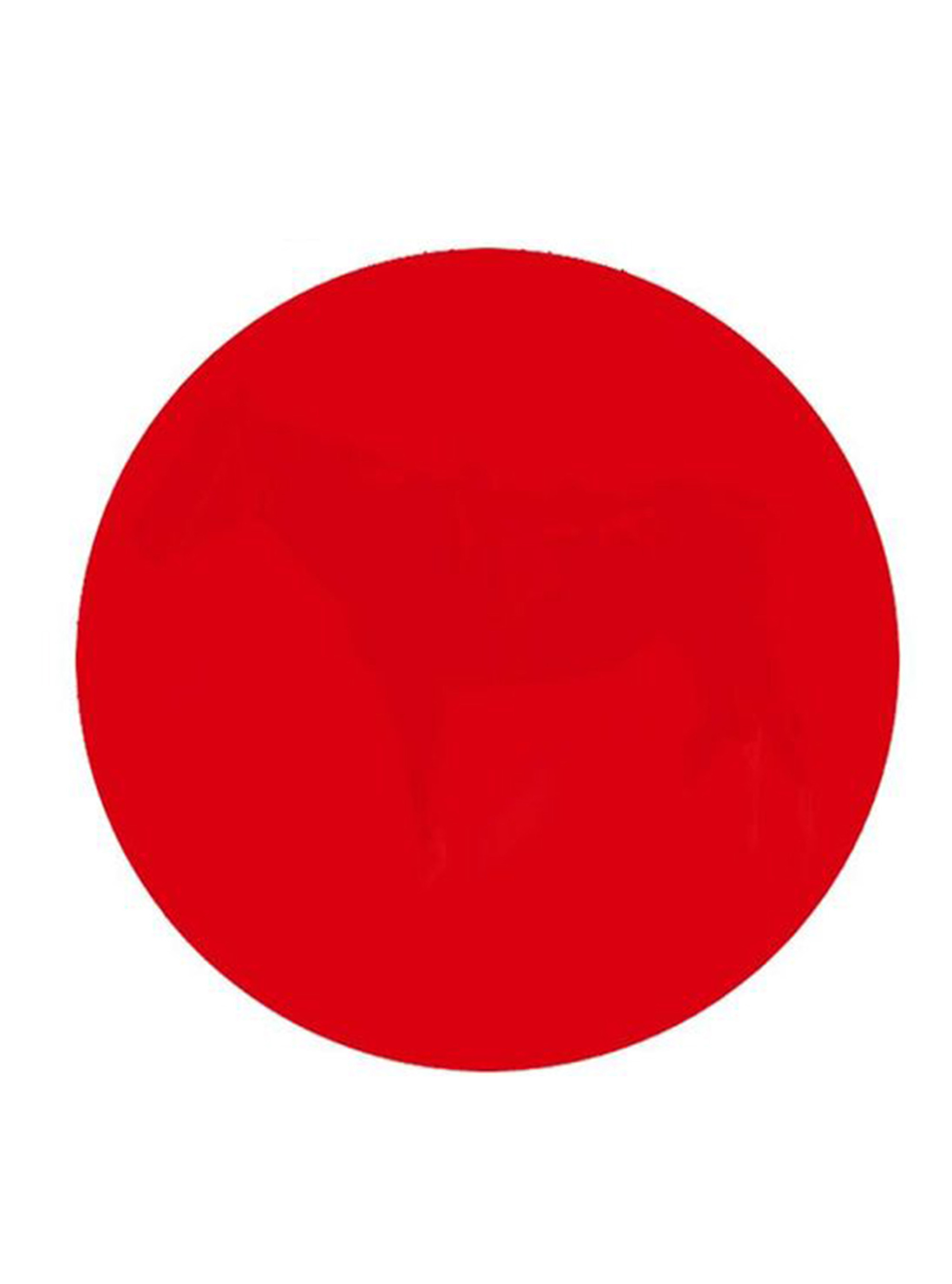 The school is led and run around our children – their needs are paramount. 
It is our responsibility to strive towards giving our children a world class education which they so rightly deserve.
Our 3 values
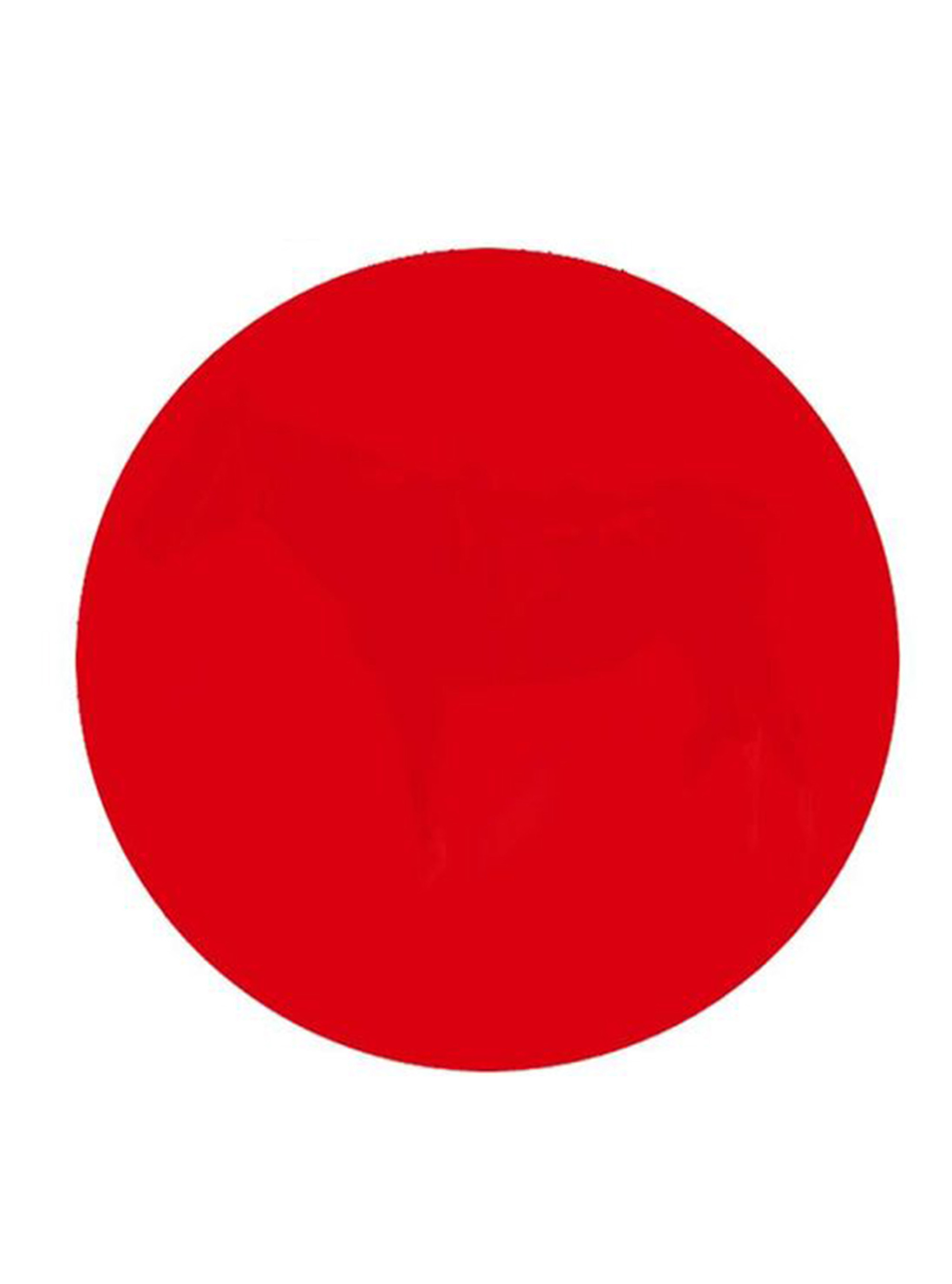 #aspirationinaction
Striving to get better every day
Learn from mistakes
Determination and resilience
Growth mindset - I can’t do it… yet!

#integrityinaction
Moral purpose – to know right from wrong
Honesty and fairness
Make good decisions in life because it’s the right thing to do
Take responsibility for your actions

#identityinaction
Who are you? What is special about you?
Respect differences in others
Happy and confident with a high self esteem
Strong sense of community
Working together towards a common goal
This is our school and we wear the badge with pride!
Attendance and punctuality
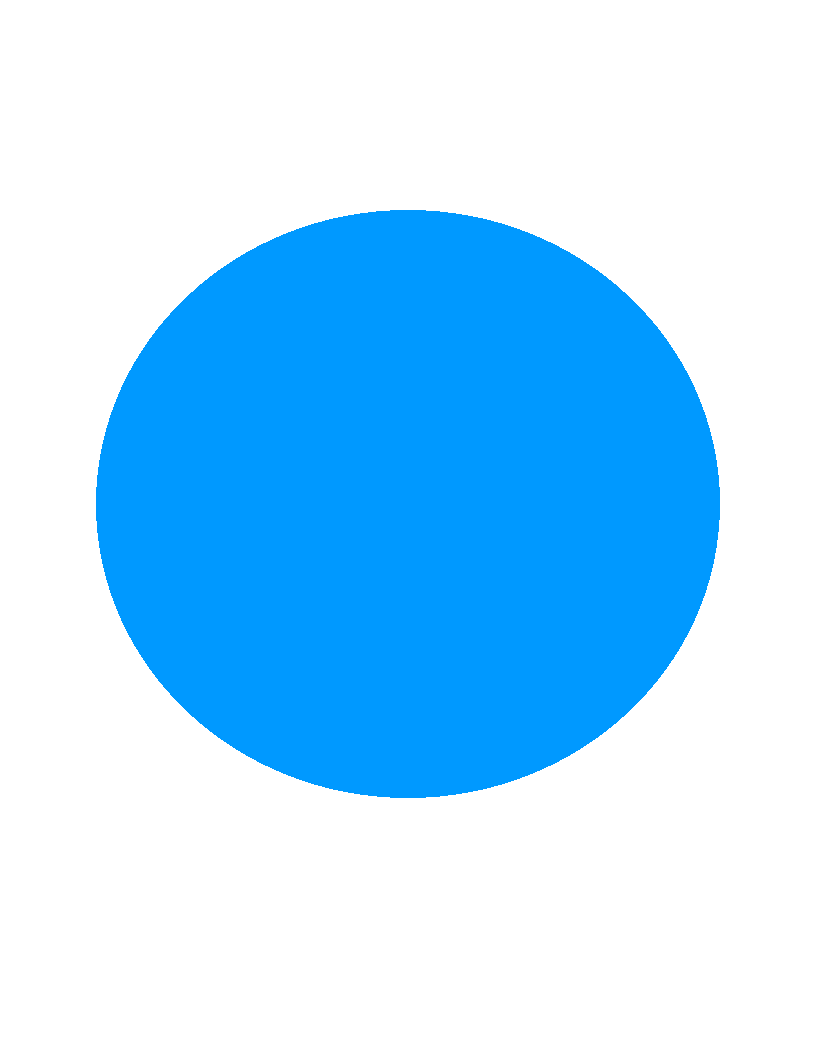 Mrs McCann – Attendance officer
School has an Education Welfare Officer (EWO) who works with families below 90%
Whole school aim is to raise attendance to meet  National expectations = 96%
To report an absence then email attendance@jamesoglethorpe.havering.sch.uk

School incentives:
Weekly statistics for each class in the fortnightly newsletters
Attendance Non Uniform Day for pupils with 96%+ every half term
100% attendance reward by end of the year
NHS Guidance
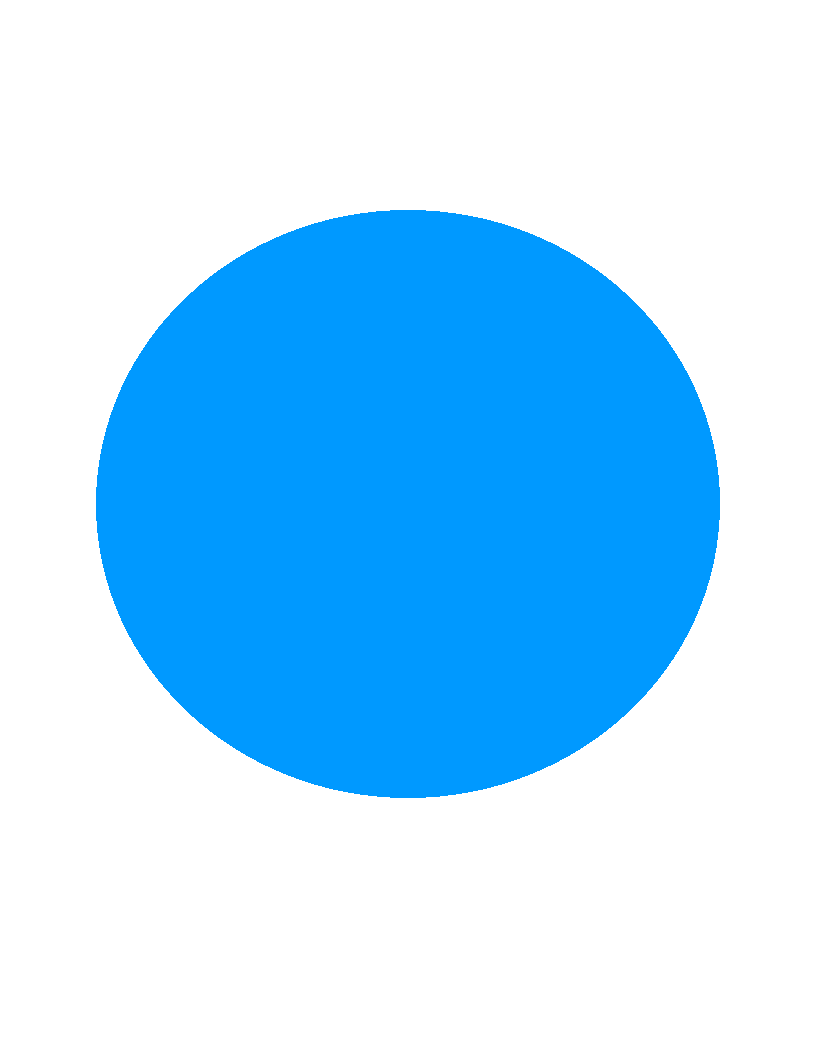 High temperature/ colds/  sore throat/ tonsillitis and glandular fever – Paracetamol and fluids and if they feel better then send them in.

Head lice/ scabies/ threadworm – Once treated then must be in school.

Diarrhoea and vomiting – 24/48hrs after the last episode and if the child feels well enough. Only 24 hours if the sickness was a one off episode and your child quickly recovered.

Conjunctivitis – Can go to school – encouraged to wash hands regularly.

Impetigo – Once lesions are crusted they can return to school OR 2 days after starting antibiotics.

Medication – please bring to school office to sign a disclaimer – only administer antibiotics if it’s 4 times a day
NHS Guidance - COVID -19
What to do if a pupil is displaying symptoms of coronavirus (COVID-19) 
If your child has a new, continuous cough or a high temperature, or has a loss of, or change in, their normal sense of taste or smell then you must follow the guidance for households with possible or confirmed coronavirus (COVID-19) infection https://www.gov.uk/government/publications/covid-19-stay-at-home-guidance
This sets out that they must: 
• self-isolate for at least 10 days (however other household members have to isolate for 14 days which would mean 2 weeks off of school for the child) 
• arrange to have a test to see if they have coronavirus (COVID-19)
If your child has a negative test result and no one else in the household has any symptoms then they are safe to return to school.

Contact the COVID helpline for advice on 119. 
It is better to be cautious in order to keep us all safe in the school.
End of Year Expectations
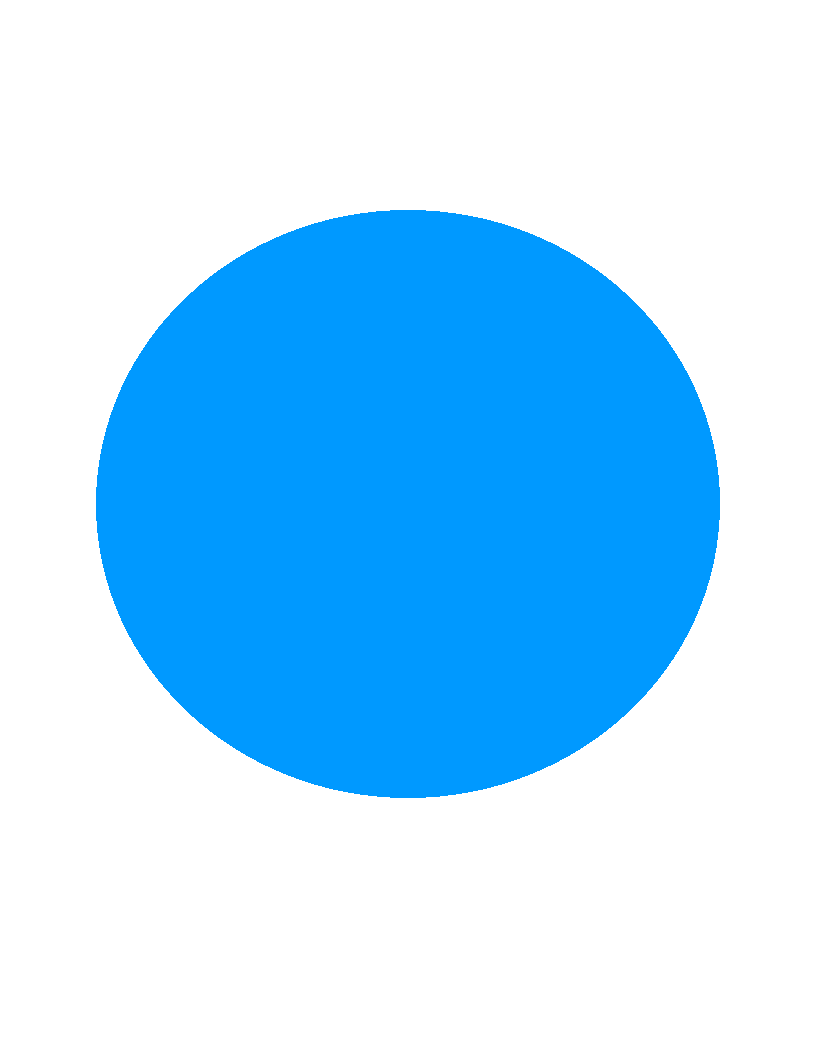 At the end of each term we assess children using the Symphony and Abacus assessments, which are based on the National Curriculum. 
In order for the children to achieve the expected standard they need to meet the majority of the objectives. 
We also use NFER tests with Y1/3/4/5 every term and previous years SATs papers for Y2/6.
YR/1/2/4/6 have statutory assessments in the summer term but there will be further information to come out later in the year about these.
Behaviour and Rewards
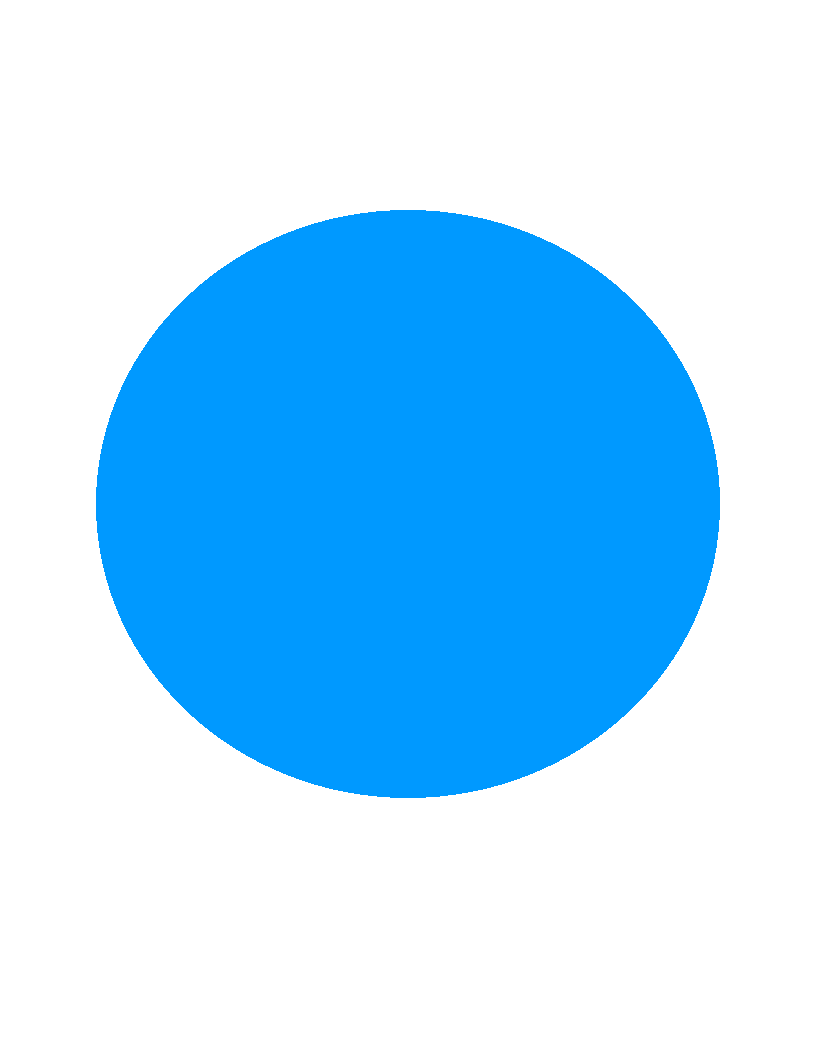 The whole school has a set of rules to follow:
1. We listen to and follow instructions.
2. We keep our hands, feet and objects to ourselves.
3. We speak politely and with respect.
4. We take care of our own, the school’s and other people’s property.
5. We always try our best at everything we do.

Consequences for inappropriate behaviour means time reflecting in the Responsibility Room, parents are informed and behaviour is logged.
Gold and silver awards are awarded for positive behaviour (more than just being ‘good’ e.g. determination, resilience, act of kindness) 
Golden awards are put into out lottery wheel every Friday and winners receive a prize.
Headteacher’s Awards - Awarded weekly by the class teacher and linked to the 3 values
Golden Reading Wheel - anyone who has read 5+ times a week 
House points can be given out daily and house cup awarded every term
Homework - starting wk beginning 21.9.2020
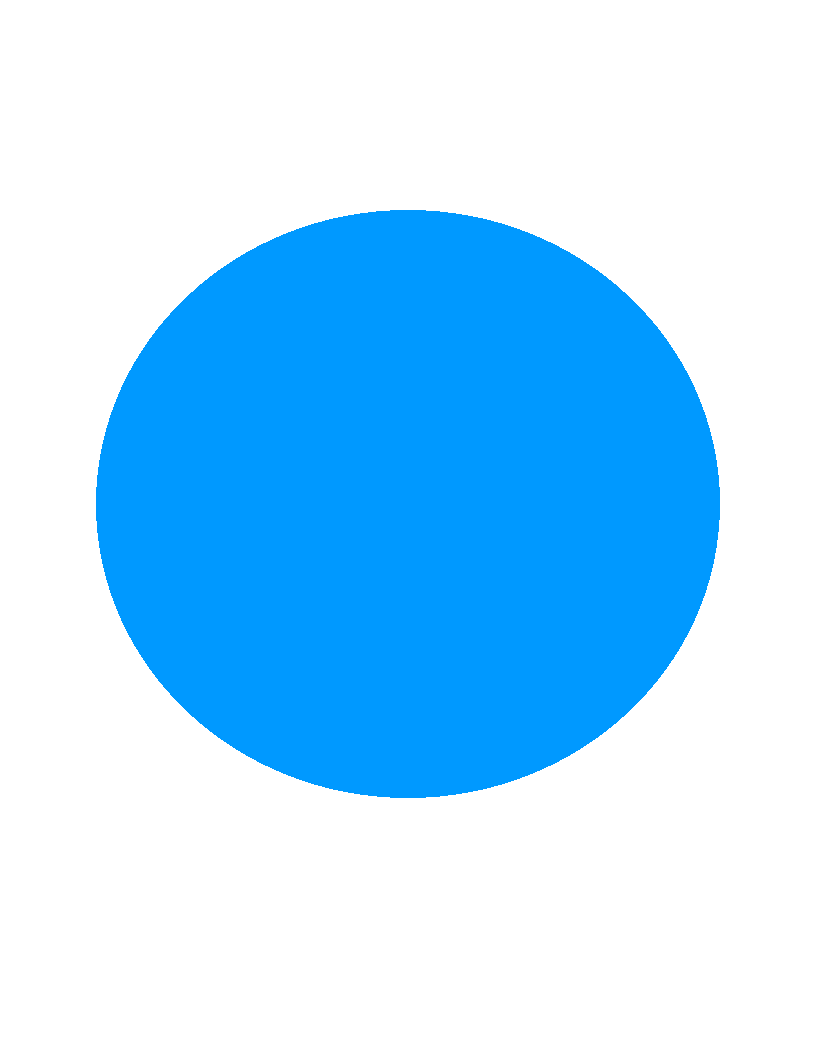 There is a change to the way homework will be working due to COVID-19.
A 2 week set of homework will be posted on the Google Classroom. Children may complete this on line or just view the homework online but record their answers in their homework book.
No printing out will be necessary. 
There will be no homework set in Week 3 which will give the teacher time to mark and quarantine the books for 72 hours.
There will be a letter with more details coming later this week.
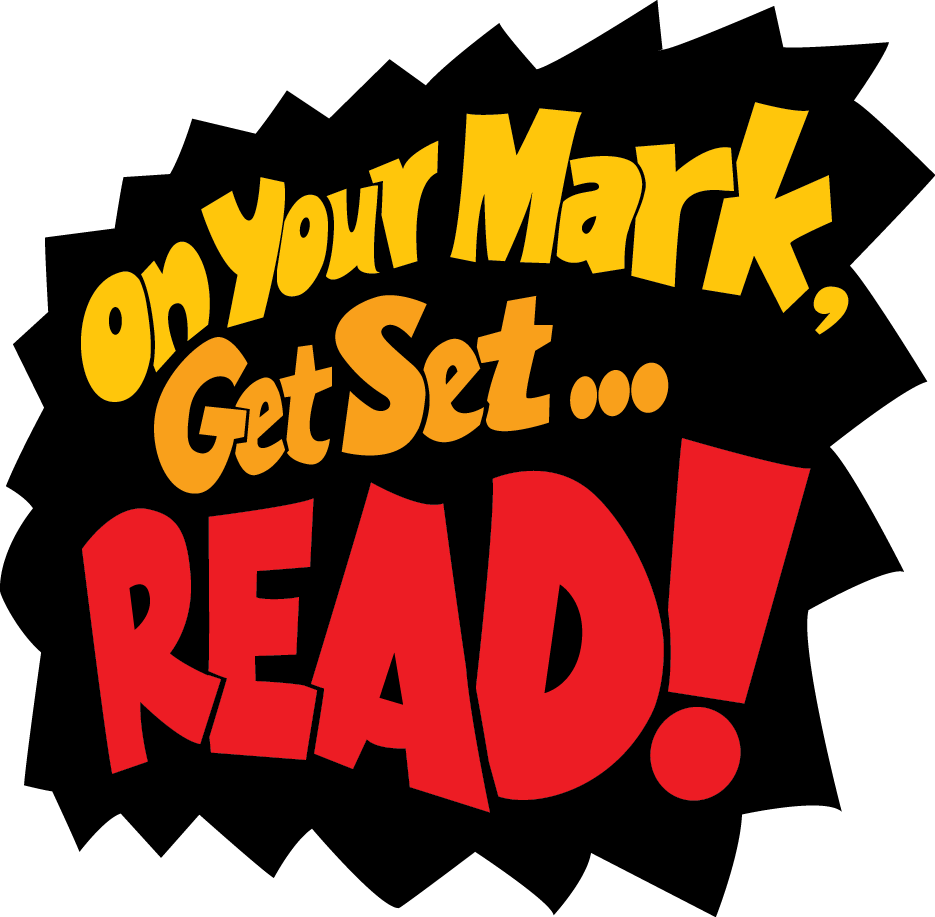 Reading at home
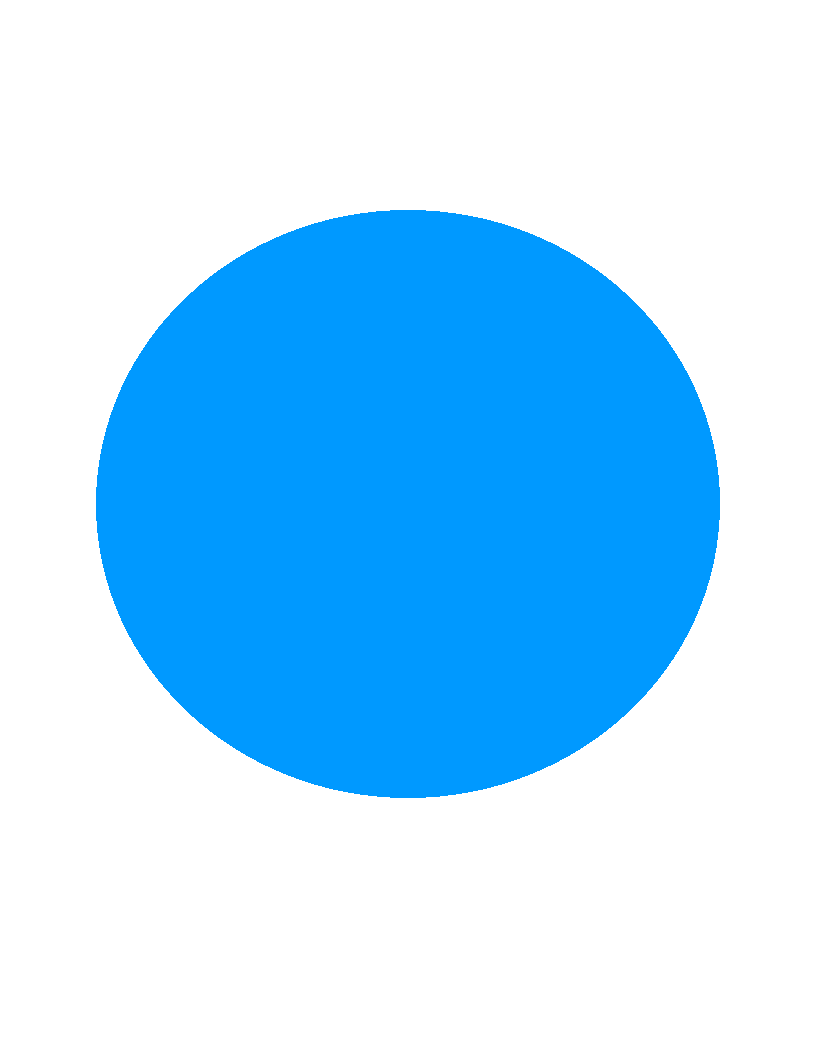 It is the school expectation that children read at home at least 3 times a week (ideally 5 to get onto the golden wheel).
Parents can record and sign that their child has read in a table in their homework books. 
A table of the percentage of children reading at home will be published in the fortnightly newsletters.
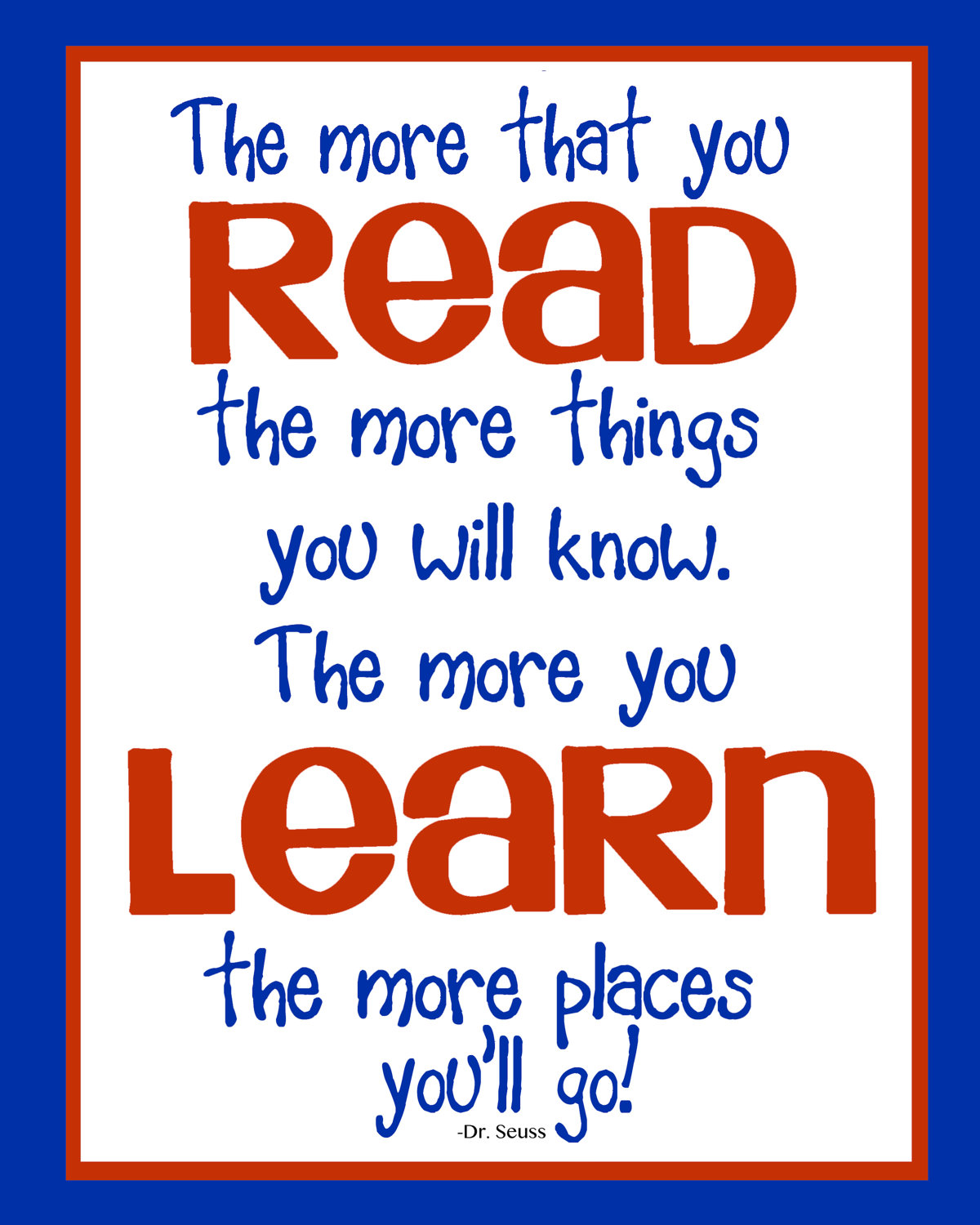 E-learning
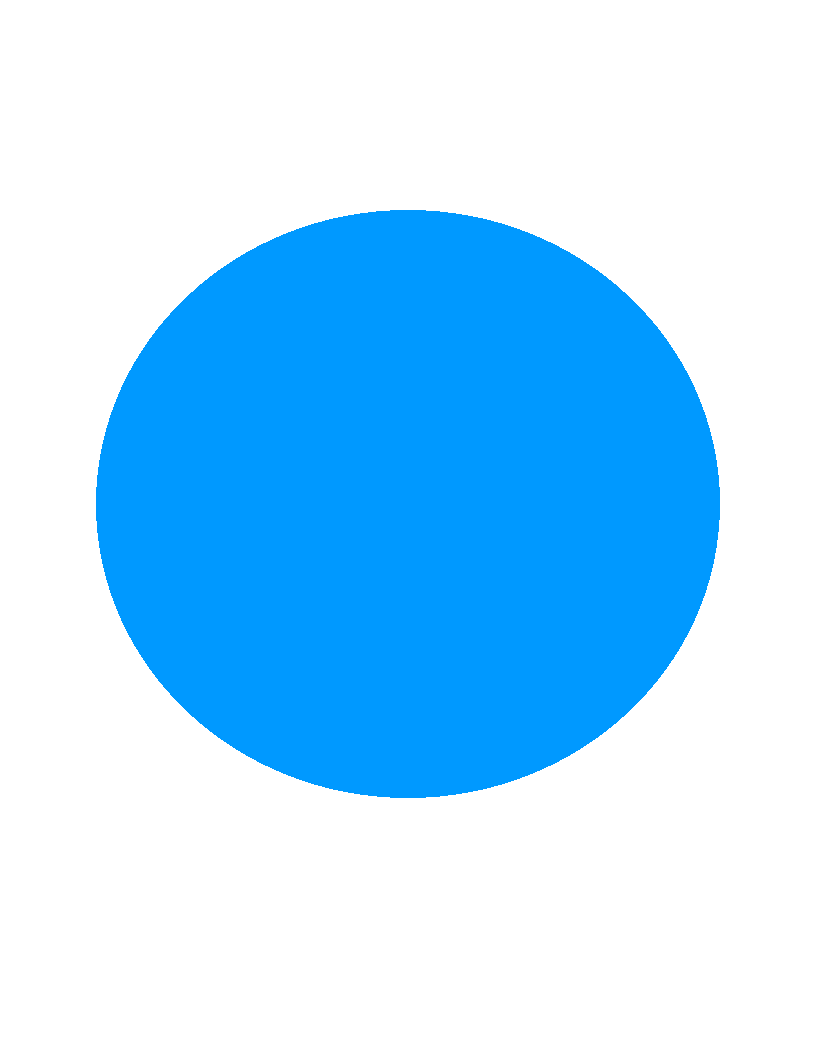 Your child will have logins for:
TTRockstars
Purple Mash
Google Classroom

All log ins will be stuck in the front cover of their homework book. More information about this will be in the homework letter later this week.
Parent Engagement
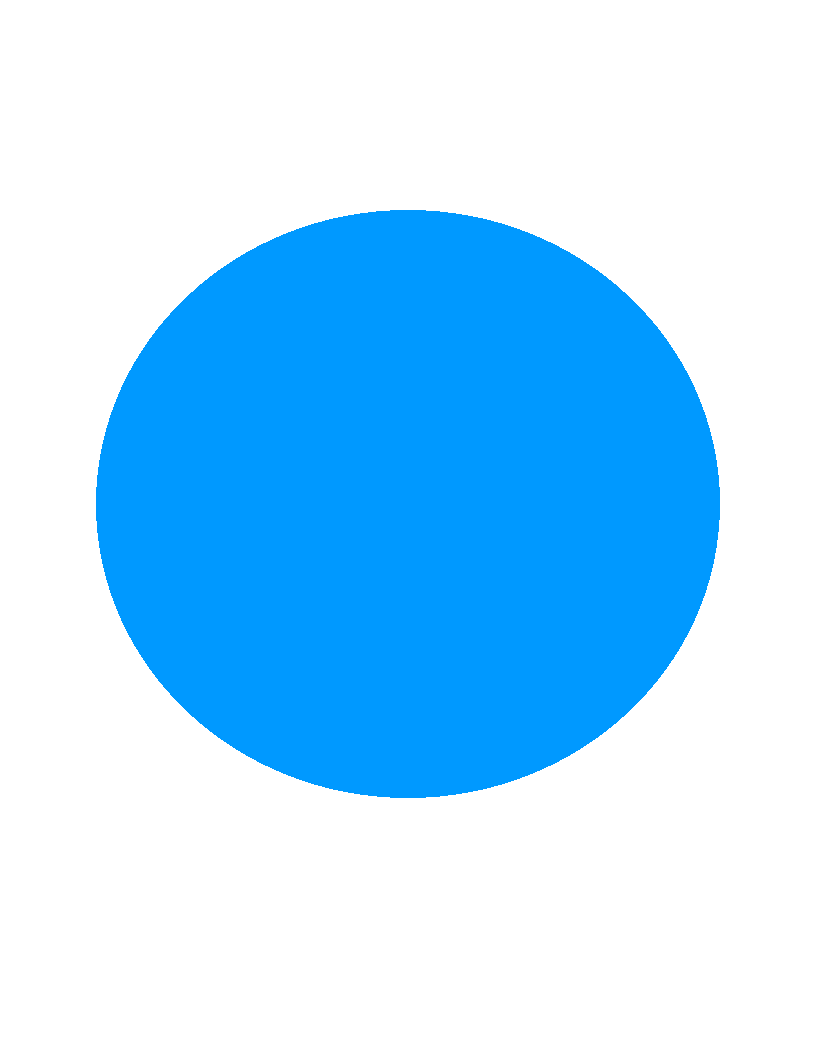 Parent evenings and reports will be over the phone this term.
SEND children will not need to attend evening parent evenings as they meet termly for IEP reviews. These will also be over the phone or via Zoom.
Please do not approach staff on the gate face to face but send an email to the office and they will call you as soon as they can.
If there is an issue regarding your child then please speak to the class teacher about initial concerns, then the phase leader and then the senior leadership team.
Social Media
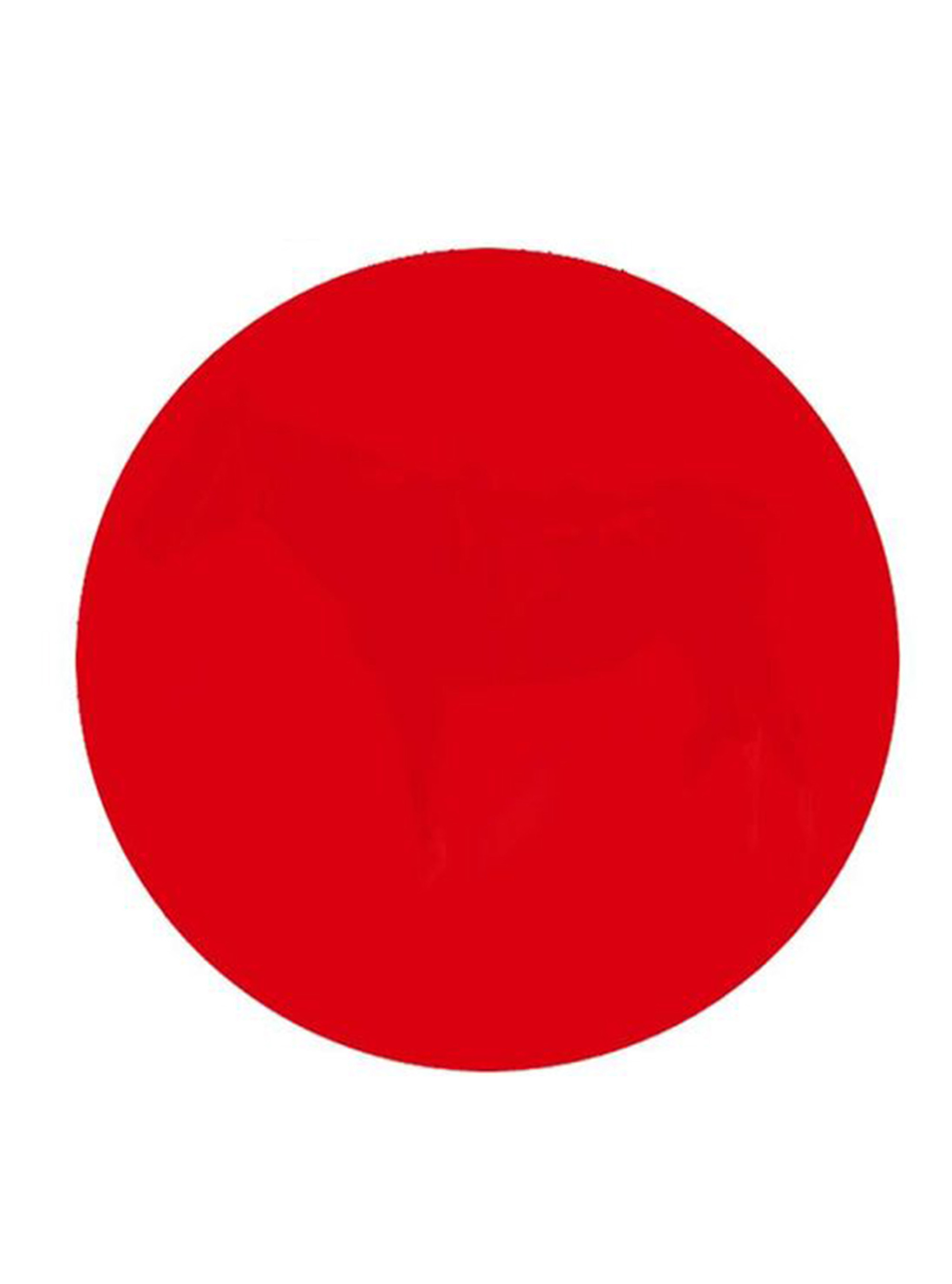 There has been an increase in the use of parents Whatsapp groups.
Very useful tool to relay information and put reminders for each other.
If your child comes home and is unhappy or reports something has happened throughout the day then please go and speak to the class teacher straight away to get the full story rather than head straight to the Whatsapp group.
There have been occasions where false information has been put onto such groups which can cause various issues and misunderstandings.
Y1 – 6 Unisex Uniform
Winter Uniform Year 1-6
Red V-neck sweatshirt or cardigan with school logo 
White shirt with a school tie
Grey skirt, culottes, tailored trousers or pinafore dress (Skirts should be of a reasonable length with no side splits) 
Plain socks or tights (white or grey no trainer socks)
Black shoes (Non-slip and flat. No trainers or boots which are higher than the ankle)

 Summer Uniform Year 1-6
Red checked gingham dress 
Red sweatshirt or cardigan with school logo 
Same as the winter uniform (shirt and tie) with short length grey trousers
Plain socks (white no trainer socks)
Black shoes (As specified in the winter uniform list and no strappy sandals, ankle straps or open toes in the summer)
Other items of uniform
PE kit
White plain T-shirt 
Red shorts
Trainers or black plimsolls (outdoor P.E. – pupils will be barefoot for indoor P.E.)
Plain black or grey tracksuit (can be worn for outdoor P.E. in the winter months) 

PE Kit will need to be worn to school on the days that your child has PE which will be twice a week for Y1-6.
 
Hair
Functional and simple hair clips or bands are acceptable. They should be plain in design and either red, white or black. 
 
Jewellery
Small stud earrings
Watch

WELLINGTON BOOTS
All children will need a pair of boots. They will need to be kept in school so that when we are on the field in the winter then the child’s school shoes do not get dirty. In order to spread out at break and lunch we will be using the field all year round.
PE lessons
All jewellery has to be taken off for P.E.
We will allow 3 weeks grace for pierced earrings. Tape on ears is not allowed.
If child is a little off colour they will still take part in PE lessons but we appreciate they won’t be full fitness.
Typical day in Year 2
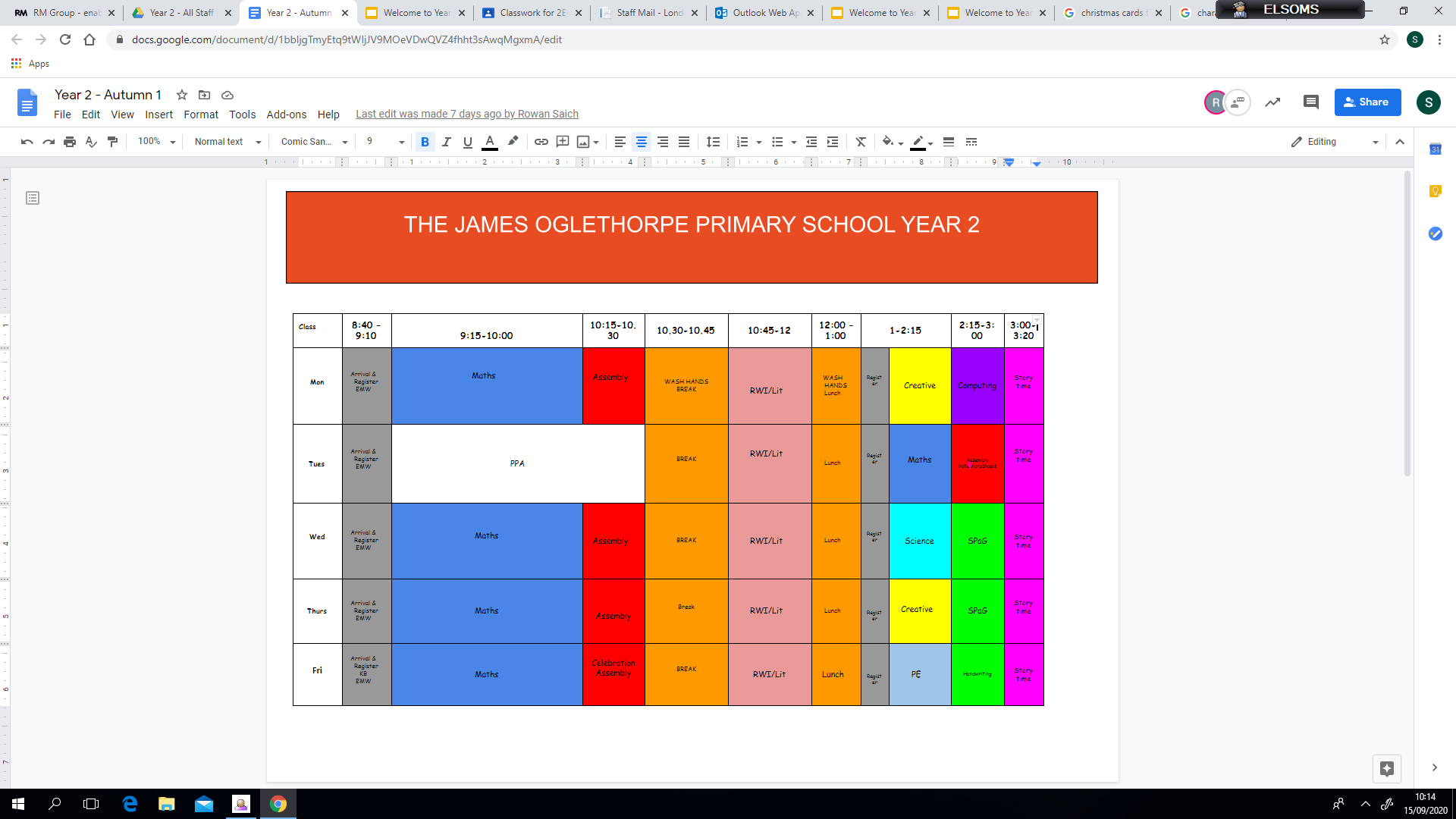 Trips/ WOW moments
There will be no trips in the autumn term.
Y6 residential has been postponed for the autumn term and hopefully can be rearranged for later in the year.
We are awaiting information about if swimming will commence at all for Y3/4. 
Staff are arranging workshops to come in who will conduct their own risk assessments.
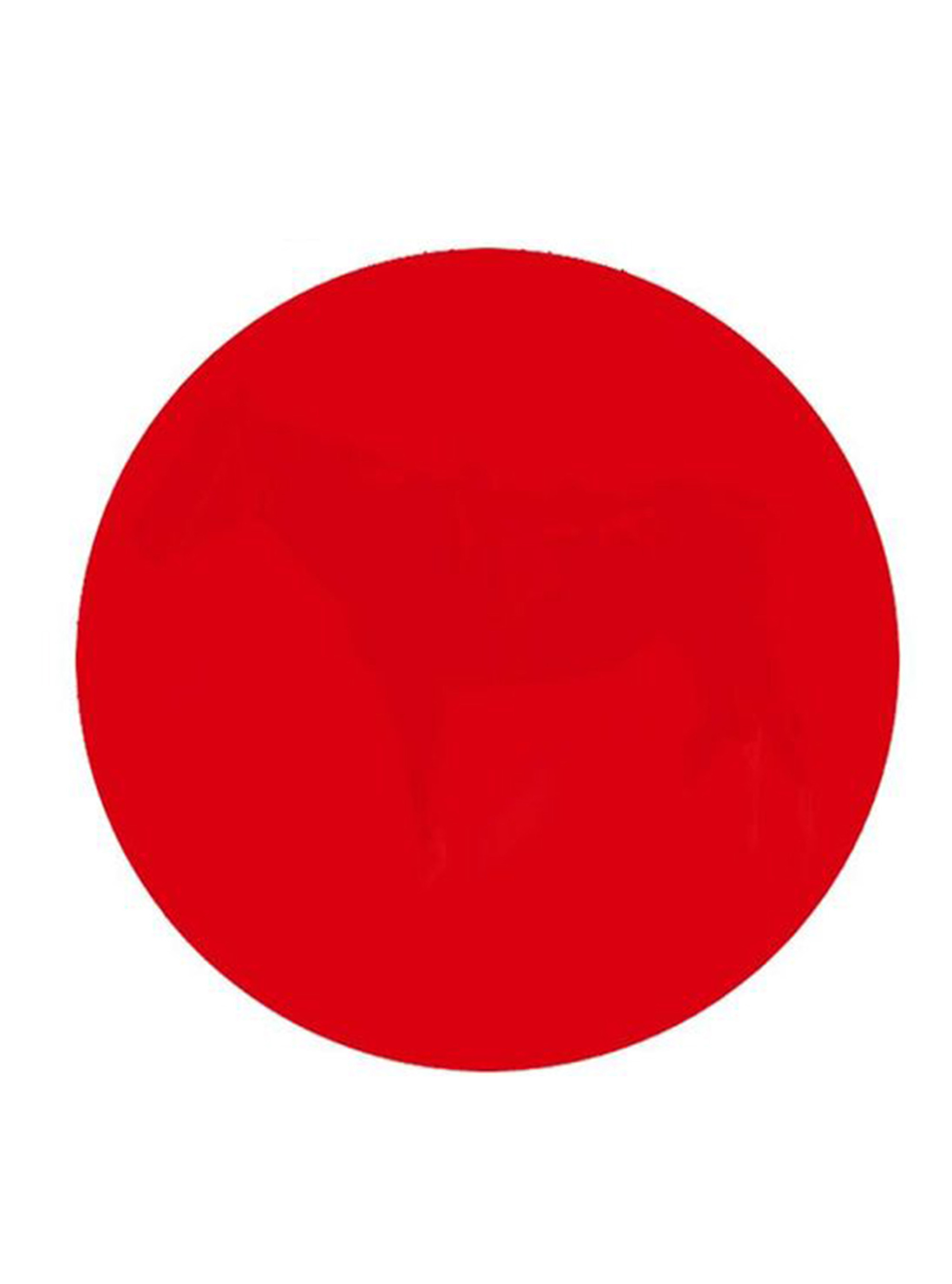 Parking
Please be considerate when parking in the nearby streets.
Try not to block drives/ fire exits or other cars as any altercation unfortunately comes back on our school.
Breakfast Club and After School Club
Breakfast Club 7:30am onwards
£3 MUST pre-book
After School Club until 6pm
£12 each until 6pm/ £10 for another sibling
£5 each until 4:15/ 4:30pm (no tea required) 
(must have 24 hours notice)
MUST pre-book
DEADLINE FOR BOOKING EACH WEEK IS THUR @ 12pm
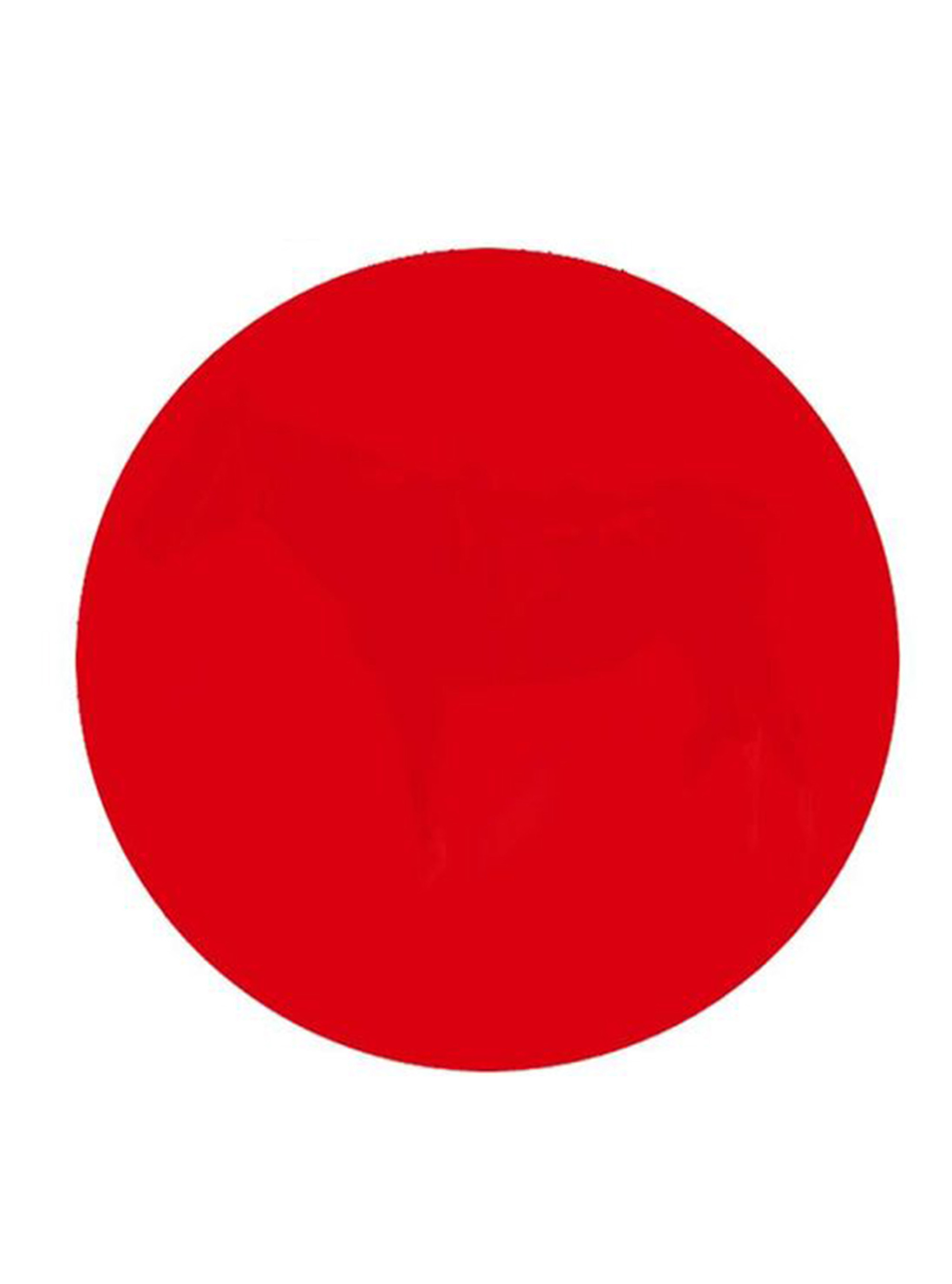 Important dates
All dates for the autumn term will be put onto the calendar on the website in the next few days.
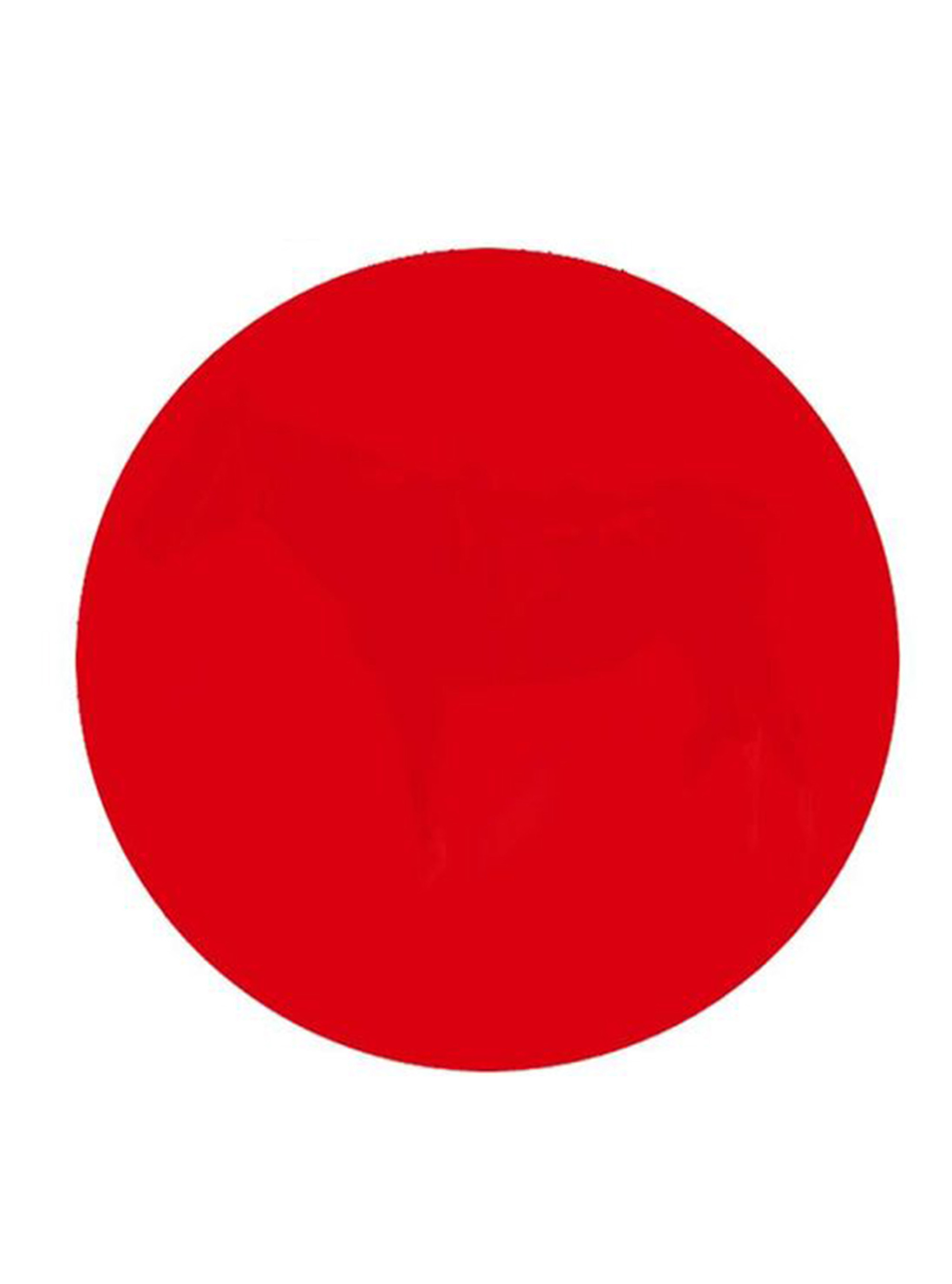 Website and Social Media
Fortnightly newsletter
Photographs will be put onto website and social media
We will respect your wishes if you have signed against this on your GDPR form
Please share our Facebook posts and retweet to get more people to see what we do here
Reviews and positive comments on social media help to spread the work that we do
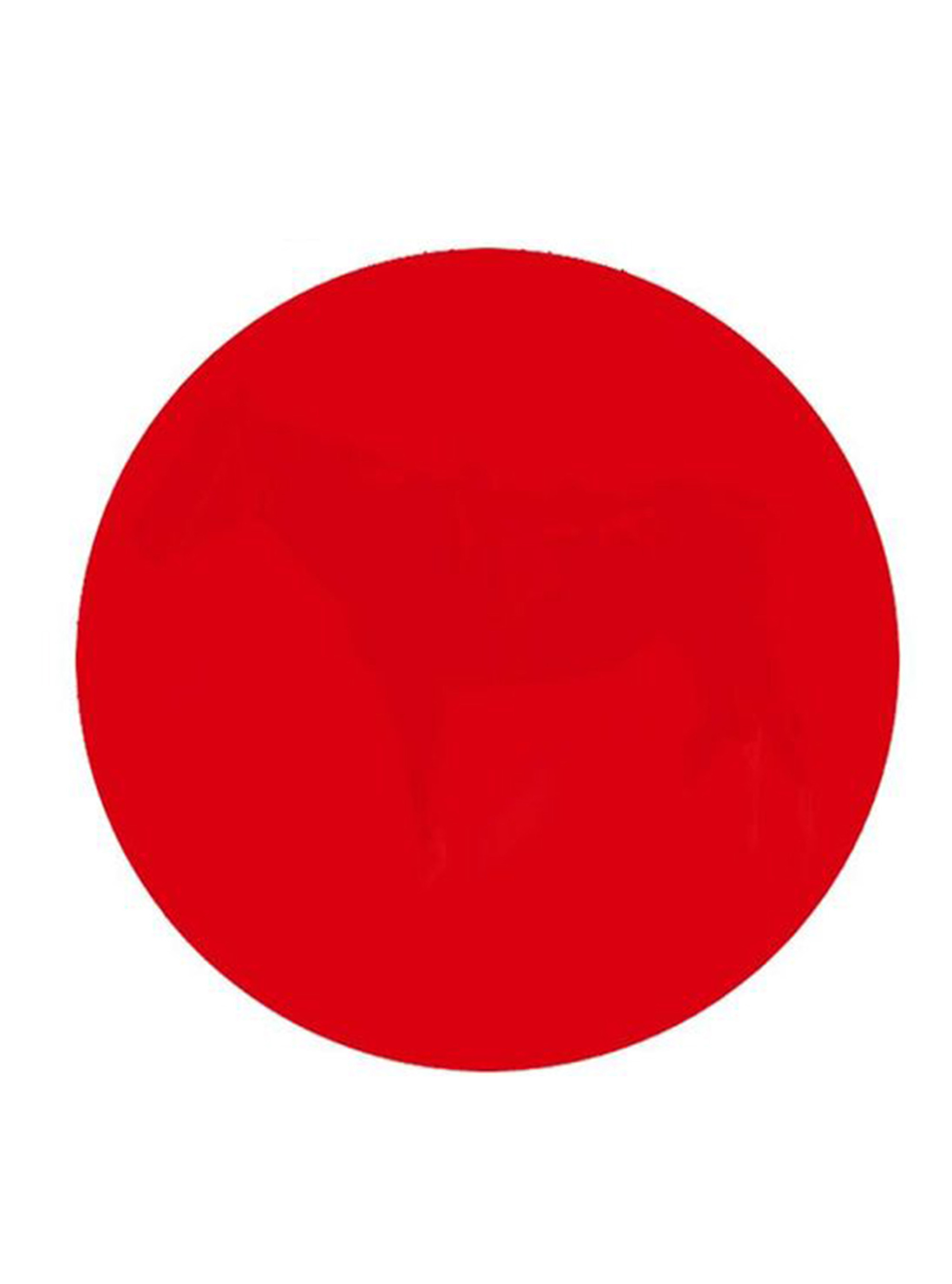 Thank you for your continuing support and we look forward to the year ahead 
Any questions you may have can be put onto this FAQ sheet so it can be viewed by others.
https://docs.google.com/document/d/1qSRXgX0GxpdkoxO6V4fwpTaTvmOyuti9OFvXjig6y7U/edit
If it is a questions about your child and is not a generic question then please email for the attention of the class teacher.